What is Propaganda
What is propaganda?
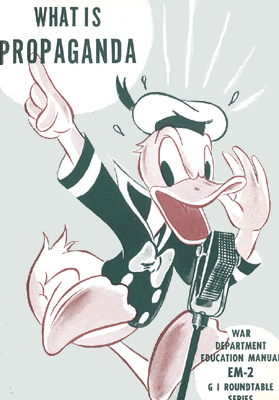 A way of manipulating people using images and words to achieve a desired affect or outcome
Partner Analysis
List on Board
1
Emotion?

Purpose?
Message?
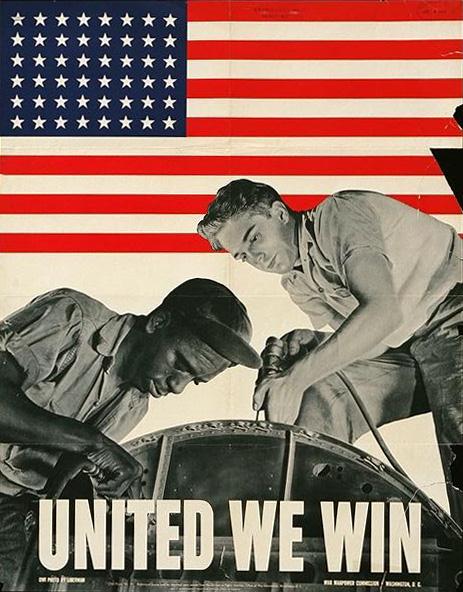 2
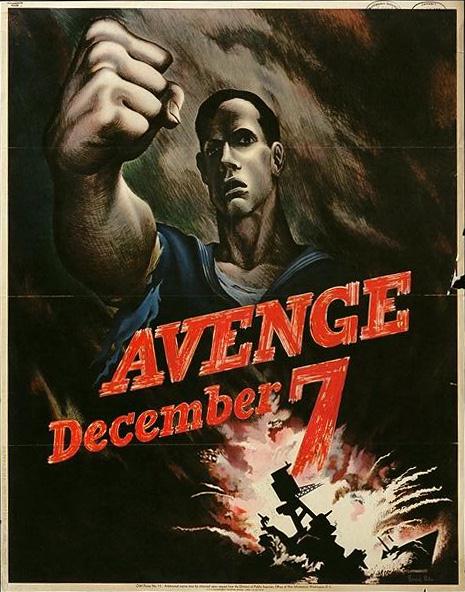 Emotion?

Purpose?

Message?
3
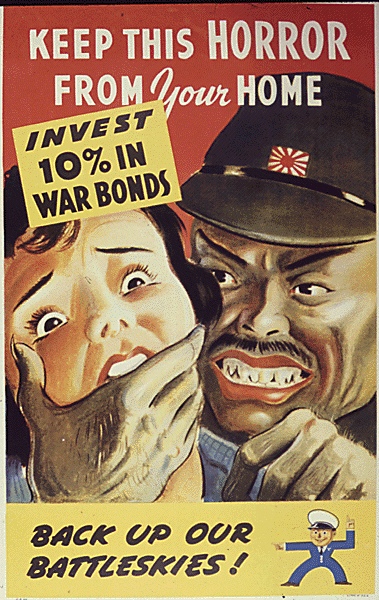 Emotion?

Purpose?

Message?
4
5
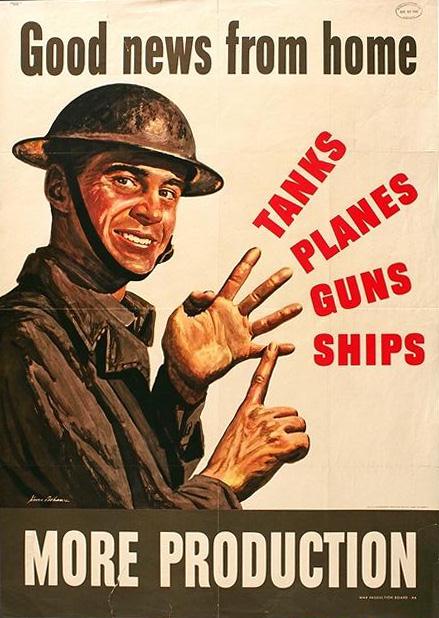 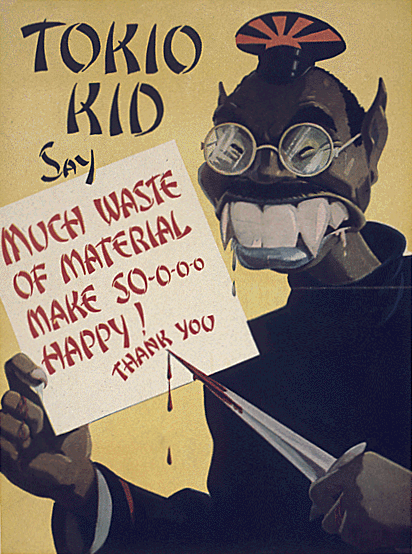 Emotions? Messages? Purpose
7
6
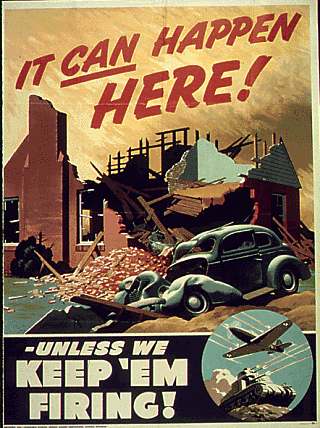 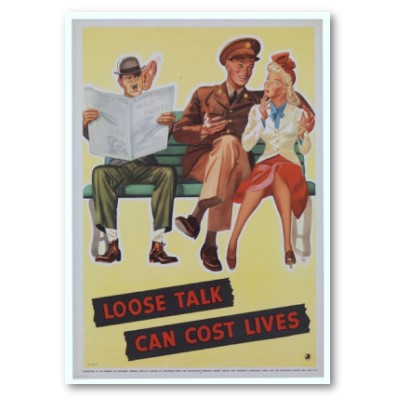 Emotions? Messages? Purpose
8
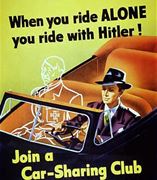 Emotion?

Purpose?

Message?
9
10
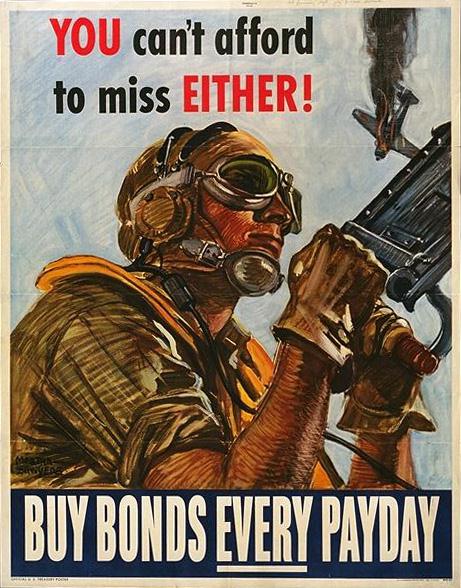 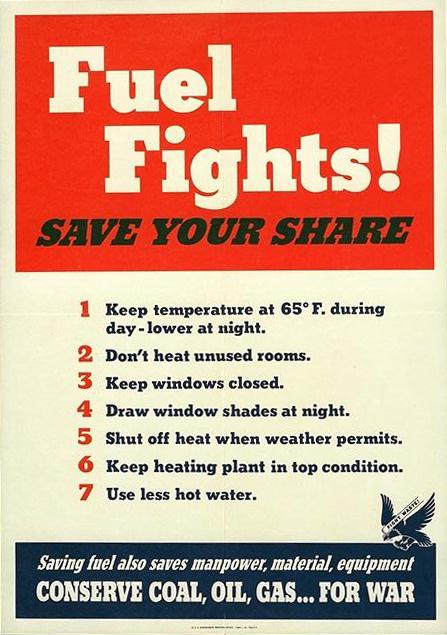 Emotions? Messages? Purpose
11
12
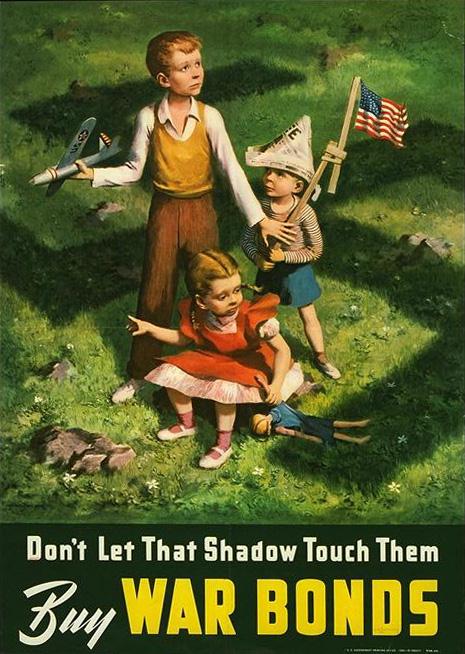 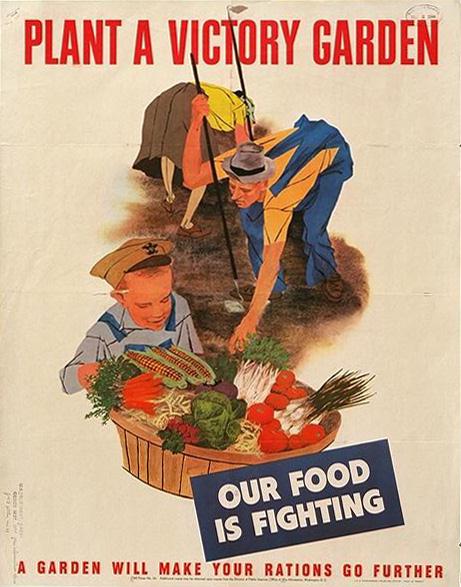 Emotions? Messages? Purpose?
13
14
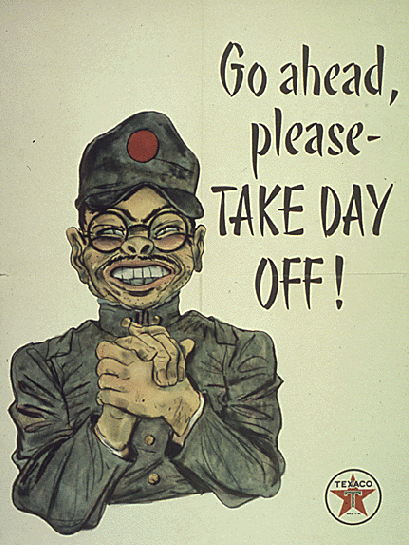 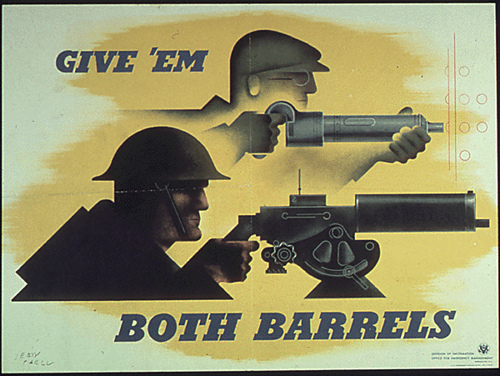 Emotions? Messages? Purpose?
15
16
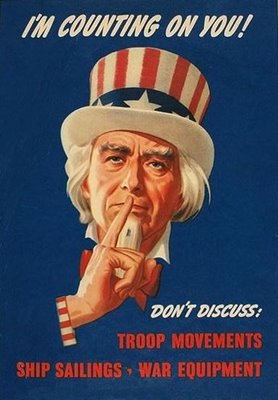 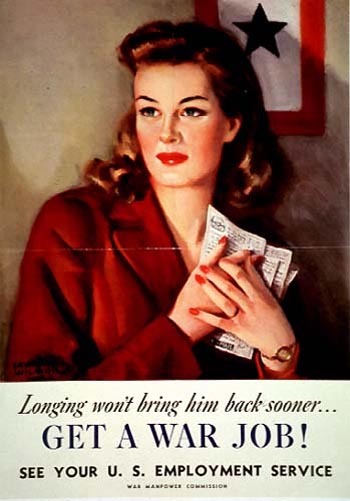 Emotion?

Purpose?

Message?
18
17
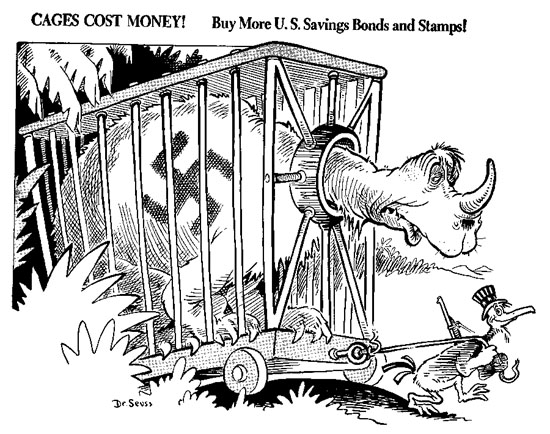 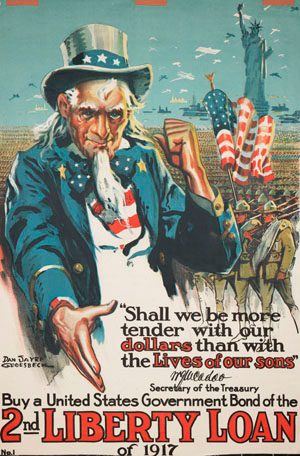 Emotion?
Purpose?
Message?
Create your own propaganda!
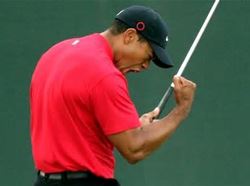 Instructions
Create a piece of your own U.S. mobilization and production propaganda  

Use the sample pieces as a guide, not to copy!
Draw the image, your art isn’t graded!

Allowed to use markers, crayons, colored pencils, pen, pencil… be creative!

Just one piece of paper- I will provide printer paper

On the back of the page answer 2 questions 
What is your image
What is your pieces message, purpose, and emotion
	10 Points Due Tomorrow